HB 3 Data Collection Updates – Part 2
July 30, 2019 – August 1, 2019
GIFTED AND TALENTED PROGRAM CODE

EXPANDED LEARNING OPPORTUNITIES – CAMPUS ONLY REPORTING

LEAVER REASON CODES – EARLY NOTICE

LEAVER RECORDS: LESSONS LEARNED
aGENDA
BACKGROUND
Under HB 3, LEAs must annually certify that the LEA has established a program for gifted and talented students as required under TEC 29.124.
HB 3 – Section 2.018 (Excerpt)
Legislation
Gifted AND Talented data structure
TX-GiftedTalentedPrograms sub-complex is added to the LocalEducationAgencyExtension complex type to be reported in the PEIMS Fall Submission.
GIFTED-TALENTED-PROGRAM-CODE (E1645) is added to the sub-complex type TX-GiftedTalentedPrograms on the LocalEducationAgencyExtension complex type to be reported in the PEIMS Fall Submission.
Definition: GIFTED-TALENTED-PROGRAM-CODE indicates a gifted and talented program the LEA has established is consistent with the state plan developed under TEC 29.123.
GIFTED-TALENTED-PROGRAM-CODE
Element ID: E1645
Data Element: GIFTED-TALENTED-PROGRAM- CODE
XML Name: TX-GiftedTalentedProgramCode
Code Table ID: C223
Length: 2 
Data Type: Coded
Pattern: **
Submission: 1
Mandatory: Yes
GIFTED-TALENTED-PROGRAM-CODE
Each LEA will report their Gifted and Talented Program offering(s) with new sub-complex type TX-GiftedTalentedPrograms and the new data element GIFTED-TALENTED-PROGRAM-CODE (E1645).  

GIFTED-TALENTED-PROGRAM-CODE is an unbounded data element within the TX-GiftedTalentedPrograms sub-complex type; LEAs should report each program they offer.
Gifted and talented – xml example
<LocalEducationAgency>
     <StateOrganizationId>111222</StateOrganizationId>
     <TX-GiftedTalentedPrograms>
             <TX-GiftedTalentedProgramCode>01</TX-GiftedTalentedProgramCode>
             <TX-GiftedTalentedProgramCode>02</TX-GiftedTalentedProgramCode>
             <TX-GiftedTalentedProgramCode>03</TX-GiftedTalentedProgramCode>
      </TX-GiftedTalentedPrograms>
</LocalEducationAgency>
GIFTED-TALENTED-PROGRAM-CODE
GIFTED AND TALENTED Business Rules
Organization – District Field Level Validation Rule
The new GIFTED-TALENTED-PROGRAM-CODE must be reported by all LEAs in PEIMS Submission 1.
GIFTED AND TALENTED Business Rules
Student - Enrollment Context Rule
If at least one student is reported as participating in the gifted and talented program, then the LEA must report what types of gifted and talented programs they provide.
GIFTED AND TALENTED PROGRAM CODE

EXPANDED LEARNING OPPORTUNITIES – CAMPUS ONLY REPORTING

LEAVER REASON CODES – EARLY NOTICE

LEAVER RECORDS: LESSONS LEARNED
aGENDA
Background
Under HB 3, Section 1.017, the requirement for a local education agency (LEA) to report the number of students participating in each of the categories of expanded learning opportunities (ELOs) offered at each campus was removed.  

Since there is no longer a requirement for LEAs to report student level participation in ELOs, the associated reporting complex types, data elements, guidance and reports will be removed. 

The ELOs offered at each campus will be reported.
HB 3 – Section 1.017 Excerpt
Sec. 48.009.  REQUIRED PEIMS REPORTING. 
(b) [(a-1)]  The commissioner by rule shall require each school district and open-enrollment charter school to report through the Public Education Information Management System information regarding:
  (3)   [(1)] the availability of expanded learning opportunities as described by Section 33.252 at each campus; [and]
  (4) [(2)  the number of students participating in each of the categories of expanded learning opportunities listed under Section 33.252(b).
ELO Campus only reporting
Remove all data elements and complex types associated with collecting student level participation in ELOs from the StudentProgramExtension complex type as follows:

Complex Type TX-StudentELOS
Complex Type TX-StudentELO
CAMPUS-ID-OF-ENROLLMENT (E0782)
ELO-TYPE-CODE (E1614)
ELO-PARTICIPATION-DAYS (E1622)
ELO-RIGOROUS-COURSEWORK-INDICATOR-CODE (E1615)
ELO-MENTORING-INDICATOR-CODE (E1616)
ELO-TUTORING-INDICATOR-CODE (E1617)
ELO-PHYSICAL-ACTIVITY-INDICATOR-CODE (E1618)
ELO-ACADEMIC-SUPPORT-INDICATOR-CODE (E1619)
ELO-EDUCATIONAL-ENRICHMENT-INDICATOR-CODE (E1620)
Remove guidance in TEDS associated with student level ELO participation.
Business Rules
Student - Enrollment Field Validation Rules
Business Rules
Student - Enrollment Context Rules
GIFTED AND TALENTED PROGRAM CODE

EXPANDED LEARNING OPPORTUNITIES – CAMPUS ONLY REPORTING

LEAVER REASON CODES – EARLY NOTICE

LEAVER RECORDS: LESSONS LEARNED
aGENDA
background
Under HB 3, Section 1.017, TEC section 48.009 addresses required PEIMS reporting.  
Included in this section is a requirement for the commissioner to adopt rules to include pregnancy as a reason a student withdraws from or otherwise no longer attends public school.

Additionally, under HB 330, the commissioner is to exclude from the computation of dropout rates students who have suffered a condition, injury, or illness that requires substantial medical care and leaves the student unable to attend school and assigned to a medical or residential treatment facility.
HB 3 – Section 1.017 Excerpt
Sec. 48.009.  REQUIRED PEIMS REPORTING.

(d)  Not later than January 1, 2020, the commissioner shall adopt rules requiring the Public Education Information Management System (PEIMS) to include pregnancy as a reason a student withdraws from or otherwise no longer attends public school.
HB 330 (Excerpt)
SECTION 1.  Section 39.053(g-1), Education Code, is amended to read as follows:
(g-1)  In computing dropout and completion rates such as high school graduation rates under Subsection (c)(1)(B)(ix), the commissioner shall exclude:
…
(7)  students who have suffered a condition, injury, or illness that requires substantial medical care and leaves the student:
  (A)  unable to attend school; and
  (B)  assigned to a medical or residential treatment facility.
LEAVER-REASON-CODE (C162) code table
Two new codes will be added to the LEAVER-REASON-CODE (C162) code table as follows:
LEAVER-REASON-CODE (C162-A) code table
Two new codes will be added to the LEAVER-REASON-CODE (C162-A) code table as follows:
GIFTED AND TALENTED PROGRAM CODE

EXPANDED LEARNING OPPORTUNITIES – CAMPUS ONLY REPORTING

LEAVER REASON CODES – EARLY NOTICE

LEAVER RECORDS: LESSONS LEARNED
aGENDA
LEAVER RECORDS: LESSONS LEARNED
The Data Reporting Compliance Unit (DRCU) recently completed its review of 2018 Leaver Records Data Validation Compliance Review submissions.

Based on that review, 42 LEAs were assigned corrective action plans (CAPs).

Only LEAs that failed to submit compliance reviews according to instructions given in a To the Administrator Addressed letter published on February 28, 2019 were assigned CAPs for the first year.

LEAs need your guidance in addition to ESC Performance-Based Monitoring (PBM) contact guidance.
26
LEAVER RECORDS: LESSONS LEARNED
Documentation supporting the use of a leaver reason code must exist in the district at the time the leaver data are submitted, i.e., no later than the PEIMS Submission 1 January resubmission date.

Leaver Reason Code 24 versus 87
24: Student entered college and is working towards as Associate’s or Bachelor’s degree
Student is enrolled full-time (at least 9 credit hours per semester)
Also for a student that entered dual-credit program, such as the Texas Academy of Mathematics and Science at the University of North Texas
87: Student withdrew from/left school to enroll in the Texas Tech University ISD High School Diploma Program or the University of Texas Austin High School Diploma Program

Leaver Reason Code 60, Student is home schooled
Per federal requirement, it is not permissible for a district to document that, at the time of withdrawal, the student intended to be home schooled.

Leaver Reason Code 60 versus 81 and 82
81: Student enrolled in a private school in Texas
82: Student enrolled in a public or private school outside of Texas
Some confusion seems to stem from certain language on transcript request forms, etc., such as the words private school, nontraditional, secondary education, or even a physical address outside of Texas on certain communication.
LEAs should use leaver reason code 60 if an organization does not offer instruction or have a facility, and seems to exist only within the authority of homeschooling and the parent indicates he or she is homeschooling their child.
In these situations, LEAs must still obtain the proper documentation to support using leaver reason code 60 as outlined in Appendix D.
27
LEAVER RECORDS: LESSONS LEARNED
Leaver Reason Code 78: Student was expelled under the provisions of TEC §37.007 and cannot return to school
If a charter school expels a student for a reason outlined in TEC §37.007, the LEA may use this code even though charters are not required to follow TEC §37.007.
If a student is expelled by a charter for a reason other than those outlined in TEC §37.007, the LEA should use leaver reason code 98.

Leaver Reason Code 83: Student was attending and was withdrawn from school by the district when the district discovered that the student was not entitled to enrollment in the district because a) the student with not a resident of the district, b) was not entitled under other provisions of TEC §25.001 or as a transfer student, or c) was not entitled to public school enrollment under TEC §38.001 or a corresponding rule of the Texas Department of State Health Services because the student was not immunized.
Documentation Requirement – All district actions to withdraw a student must be documented or the documentation for use of this leaver reason code may be considered insufficient.

Leaver Reason Code 89: Student is incarcerated in a state jail or federal penitentiary as an adult or as a person certified to stand trial as an adult.

Leaver Reason Code 98: Other (reason unknown or not listed above)
This code is used for students who are withdrawn by the school district after a period of time because they have quit attending school and their reason for leaving is not known.
It is also used for students who withdrew from/left school for reasons not listed.
28
LEAVER RECORDS: LESSONS LEARNED -- Questions?
Data Reporting Compliance Unit
DRCU@tea.texas.gov
512.463.5738
7/24/2019
p | 29
Questions?
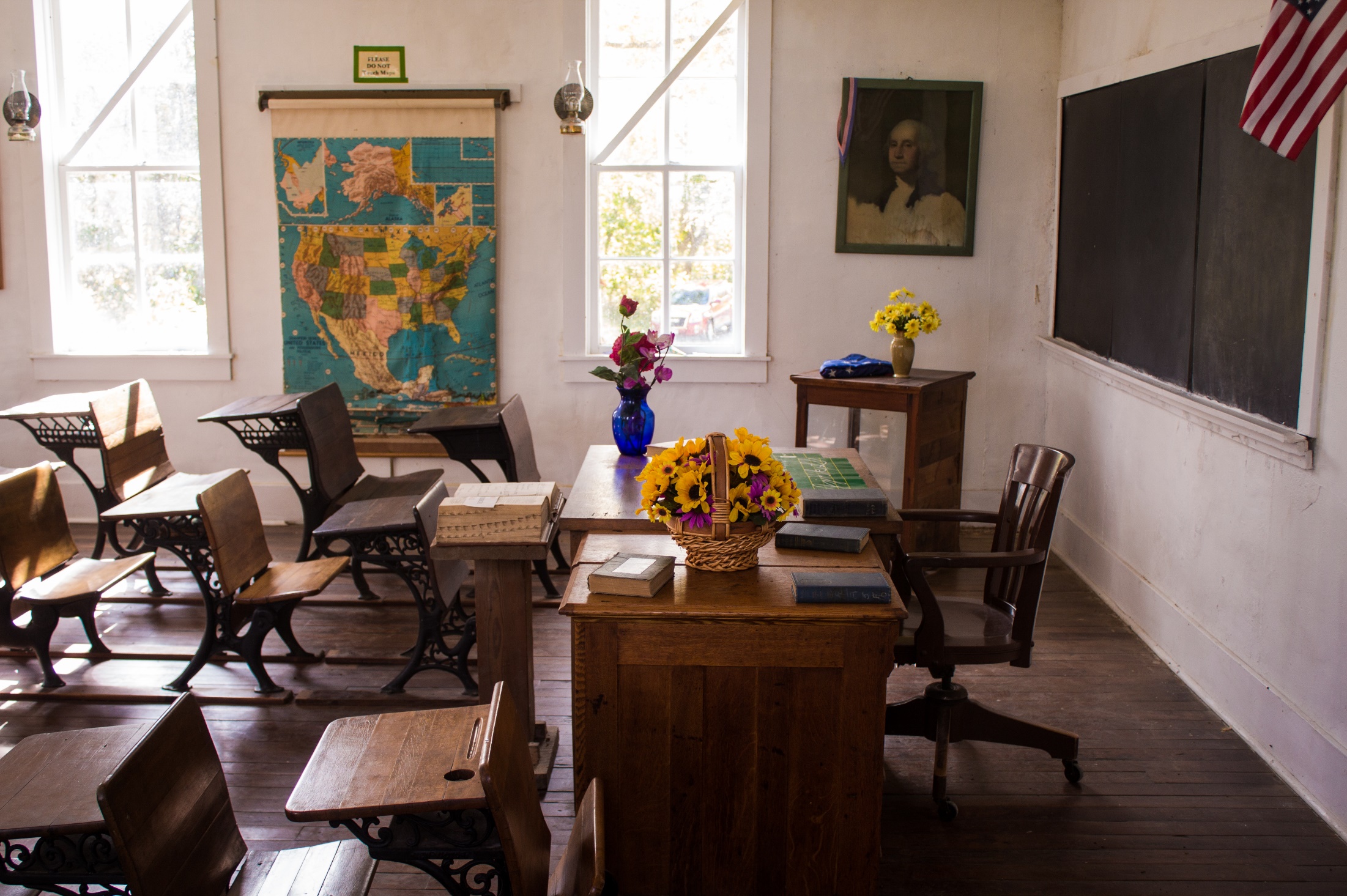 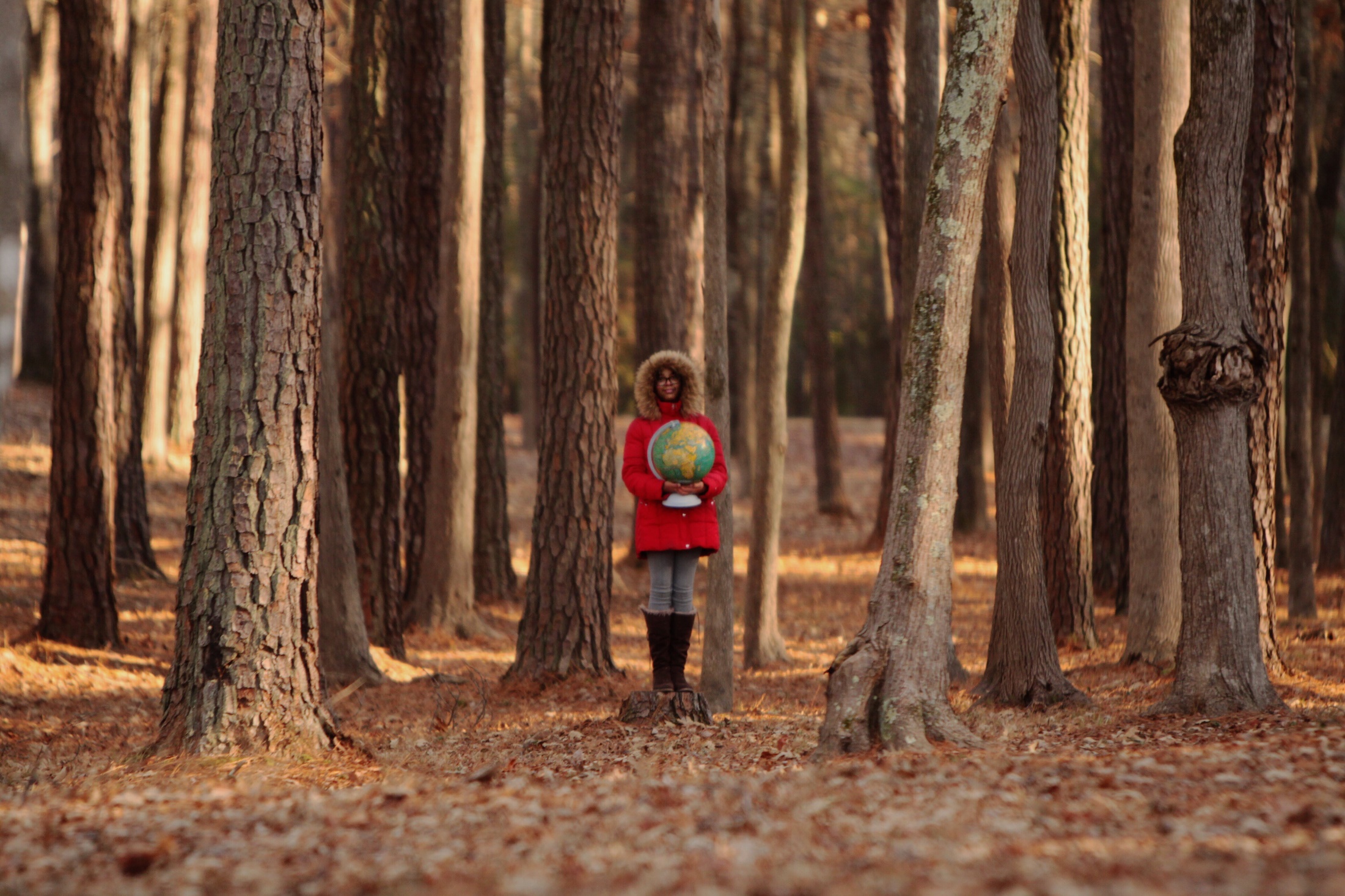